Para Empezar
Can you crack the code? Use the key to work out your answer.
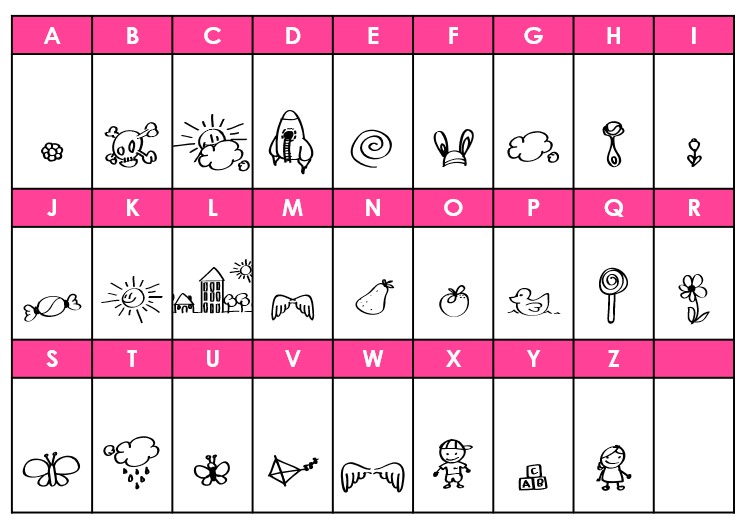 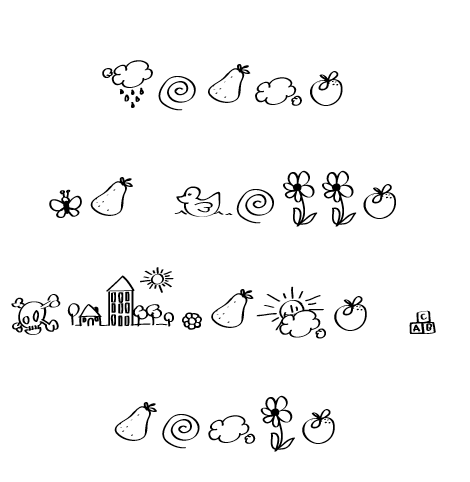 © We Teach MFL
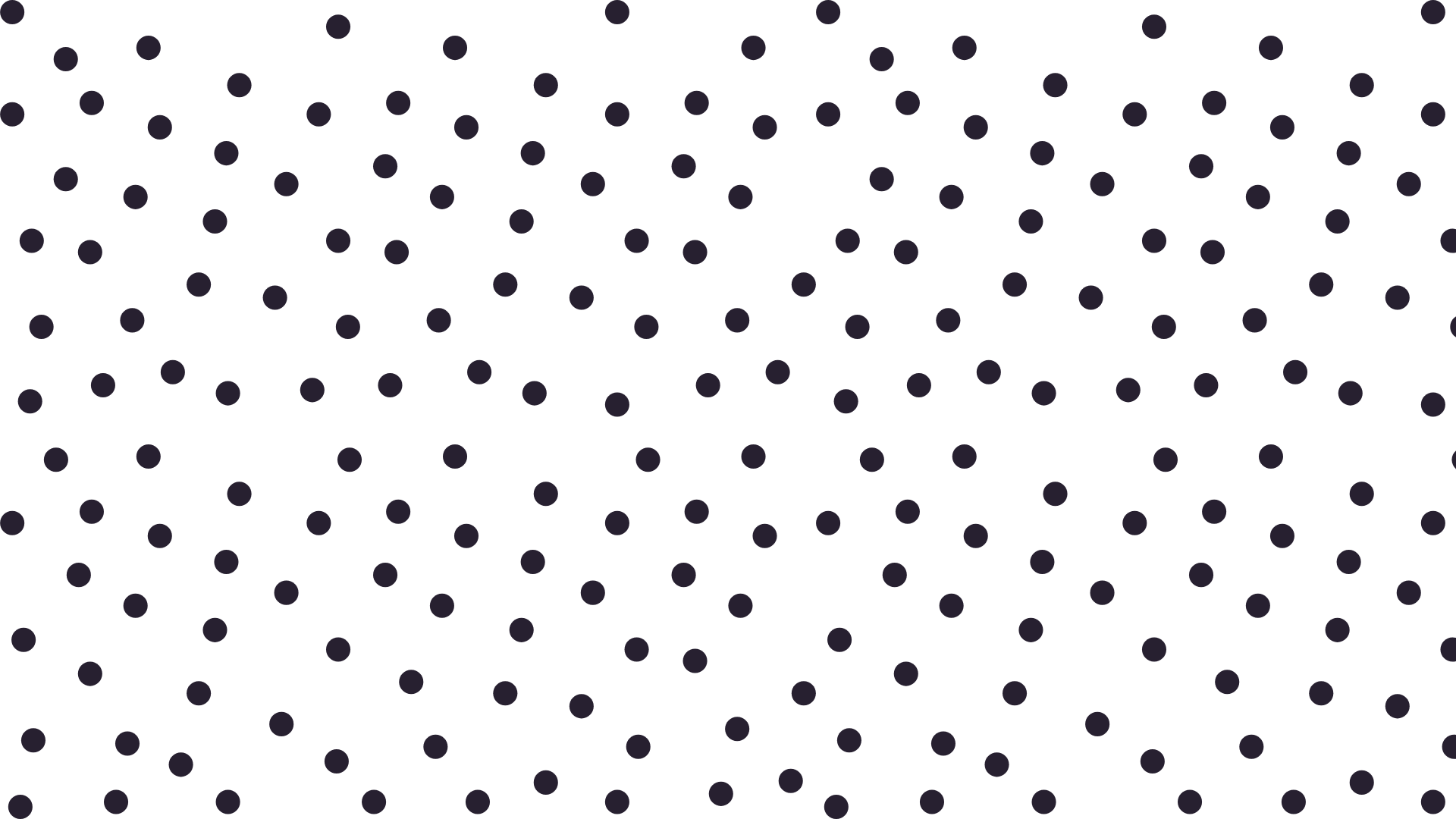 ¿Qué te gusta hacer?
Lesson Objective: To say what you like and don’t like to do in your free time.
© We Teach MFL
Opinion Phrases
Listen, repeat and do the actions
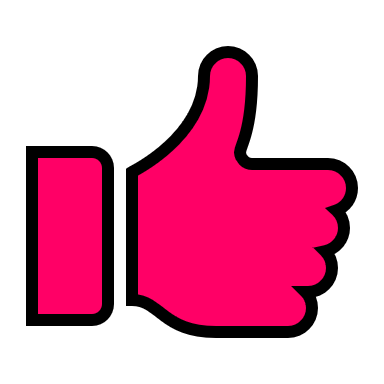 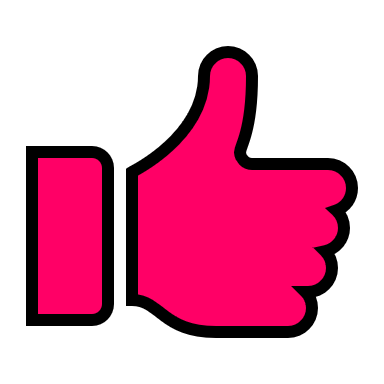 Me gusta mucho
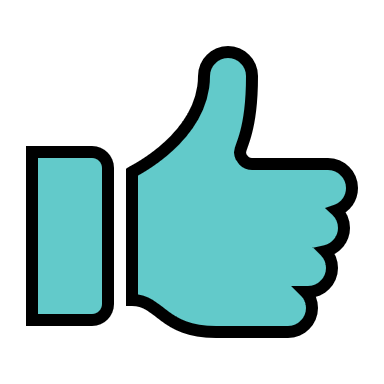 No me gusta
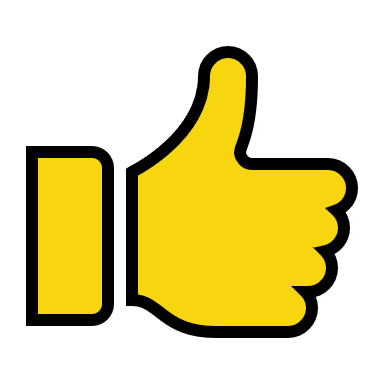 No me gusta nada
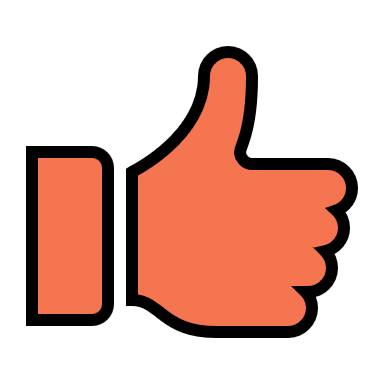 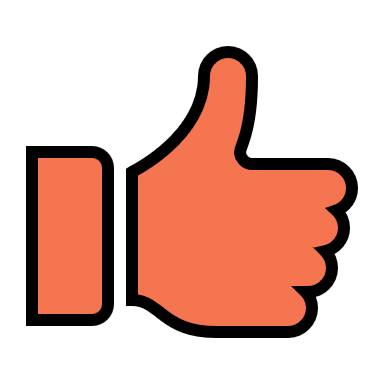 Me gusta
[Speaker Notes: Introduce each verb one at a time. Get them to repeat after you then ask them to write the English translation into the chatbox before moving onto the next picture.]
Me gusta ...
Listen and repeat after me
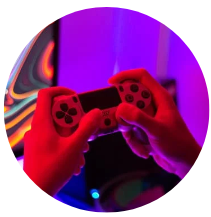 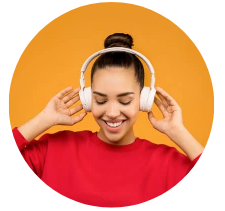 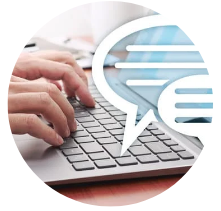 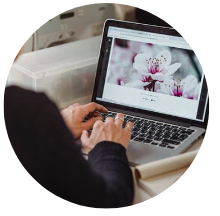 jugar a los videojuegos
escuchar música
chatear
navegar por internet
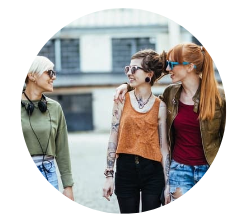 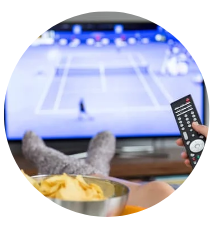 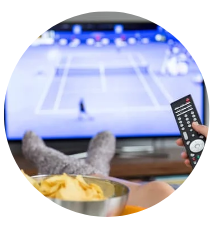 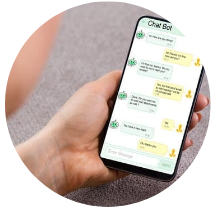 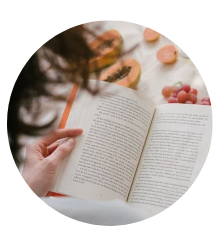 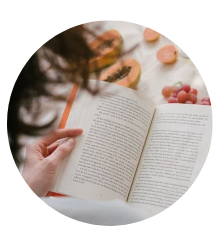 mandar SMS
leer
ver la tele
salir con mis amigos
[Speaker Notes: Introduce each verb one at a time. Get them to repeat after you then ask them to write the English translation into the chatbox before moving onto the next picture.]
Me gusta ...
The picture will slowly be revealed. As soon as you know what it is, write the correct letter onto your mini whiteboard.
Navegar por internet
Chatear
Escuchar música
Jugar a los videjuegos
Leer
Ver la tele
Salir con mis amigos
Mandar SMS
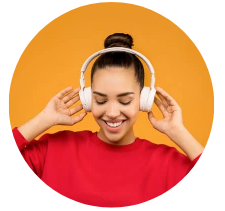 © We Teach MFL
Me gusta ...
The picture will slowly be revealed. As soon as you know what it is, write the correct letter onto your mini whiteboard.
Navegar por internet
Chatear
Escuchar música
Jugar a los videjuegos
Leer
Ver la tele
Salir con mis amigos
Mandar SMS
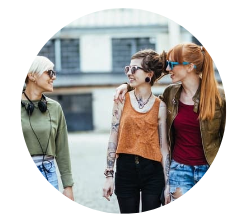 © We Teach MFL
Me gusta ...
The picture will slowly be revealed. As soon as you know what it is, write the correct letter onto your mini whiteboard.
Navegar por internet
Chatear
Escuchar música
Jugar a los videjuegos
Leer
Ver la tele
Salir con mis amigos
Mandar SMS
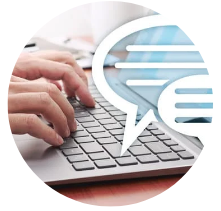 © We Teach MFL
Me gusta ...
The picture will slowly be revealed. As soon as you know what it is, write the correct letter onto your mini whiteboard.
Navegar por internet
Chatear
Escuchar música
Jugar a los videjuegos
Leer
Ver la tele
Salir con mis amigos
Mandar SMS
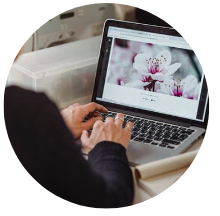 © We Teach MFL
Me gusta ...
The picture will slowly be revealed. As soon as you know what it is, write the correct letter onto your mini whiteboard.
Navegar por internet
Chatear
Escuchar música
Jugar a los videjuegos
Leer
Ver la tele
Salir con mis amigos
Mandar SMS
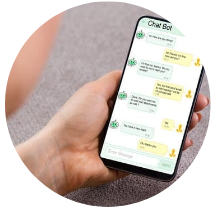 © We Teach MFL
Me gusta ...
The picture will slowly be revealed. As soon as you know what it is, write the correct letter onto your mini whiteboard.
Navegar por internet
Chatear
Escuchar música
Jugar a los videjuegos
Leer
Ver la tele
Salir con mis amigos
Mandar SMS
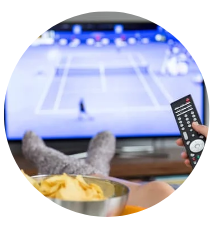 © We Teach MFL
Me gusta ...
The picture will slowly be revealed. As soon as you know what it is, write the correct letter onto your mini whiteboard.
Navegar por internet
Chatear
Escuchar música
Jugar a los videjuegos
Leer
Ver la tele
Salir con mis amigos
Mandar SMS
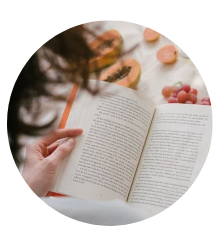 © We Teach MFL
Me gusta ...
The picture will slowly be revealed. As soon as you know what it is, write the correct letter onto your mini whiteboard.
Navegar por internet
Chatear
Escuchar música
Jugar a los videjuegos
Leer
Ver la tele
Salir con mis amigos
Mandar SMS
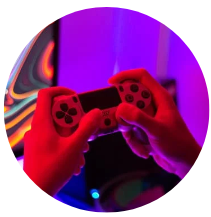 © We Teach MFL
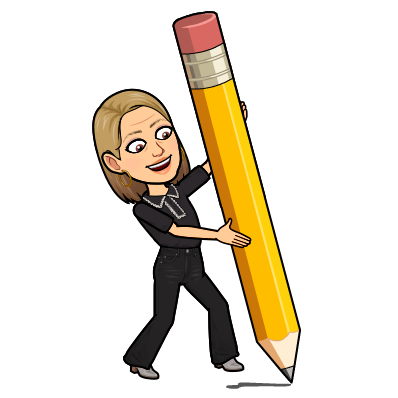 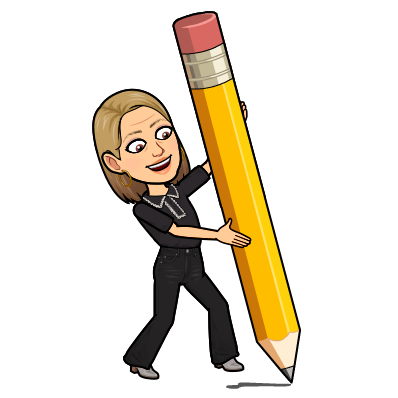 ¡Escribimos!
Use the table to work out the sentence chains below
Extension
Translate the sentences into English
E.g. M G E M P E D – Me gusta escuchar música porque es divertido.

N M G N V L T P E A
M G M S C M A P E I
N M G N P I P E E
M G L P E D
No me gusta nada ver la tele porque es aburrido.
Me gusta mucho salir con mis amigos porque es interesante.
No me gusta navegar por internet porque es estúpido.
Me gusta leer porque es divertido.
© We Teach MFL
Trapdoor
En mi tiempo
y vivo en
Tengo
Hola, me llamo
Sin embargo, no me
porque
libre me gusta
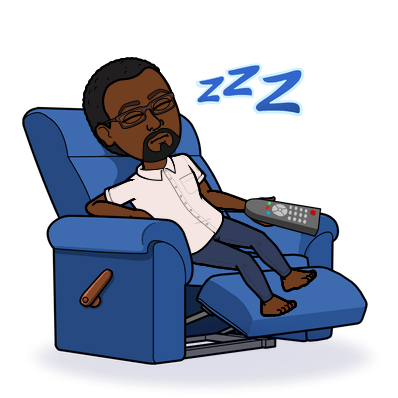 con
gusta
Listening Bingo
Select 6 numbers from 1 - 12. I will read the German translations of the sentences below at random. If you have the number I read on , cross it off. The winner is the first to cross out all of their numbers.
I like to surf the net
I really don’t like to read
I really like to watch TV
I don’t like to listen to music
I really like to chat
I like to go out with my friends
I don’t like to send texts
I really don’t like to play videogames
I don’t like to watch TV
I really don’t like to surf the net
I really like to read
I like to listen to music
© We Teach MFL